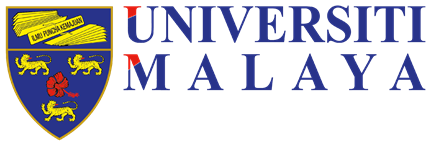 Research Trends in Educational Psychology & Counselling
Presented by Dr. Azmawaty binti Mohamad Nor azy_mn@um.edu.my
Outline of presentation
Recent research trends
in Educational Psychology and Counselling
Positive psychology intervention in schools
Increase demand on schools in playing supporting roles in supporting students’ mental health 
Go beyond academic knowledge and focus on holistic view of students and education 
Adopt a preventative model of mental health and nurture psychological, emotional and social skills
Positive psychology intervention in schools
Programs are targeted at late childhood and early adolescent – stages where children are cognitively ready with high willingness to change
Majority school-based interventions are short in nature, around 6 to 10 sessions 
The most widely used framework is CBT 
Limited to a single framework limits the possible techniques and skills accessible by students
Innovative teaching
Focus on STEM – foundational skills include science, technology, engineering and mathematics 
Address the needs of individual student – different students have different learning styles, such as visual, auditory, and verbal 
Practical education and soft skills – to train students to become innovative, creative and independent thinker
Innovative tools
Multimedia learning
Skills for innovation
Application
Combination of text, images, audio, video
Subject-based skills 
Thinking and creativity
Behavioral and social skills
Robots in the classroom 
Mobile technology 
3D learning
Assisting special needs students
Pedagogy learning
Contributing factors of pedagogy development 
Open educational resource 
Increased student control, choice and independence 
Anytime, anywhere, any size learning 
Self-directed and non-formal learning
Pedagogy learning
Pedagogy is linked to teaching practice and strategies for course design, delivery and assessment.
Student learning is the other key component of an emerging pedagogy, with their success as the goal. 
Aligning pedagogy, subject matter, assessment, and student access and success with appropriate technologies, software, and online strategies is the ongoing challenge of online teaching and learning.
Psychological interventions through mobile phones
Commonly known as Mobile Health or mHealth
The first mobile phone application become available for use in 2008 and the number of applications is increasing in the past decade
Provide interventions for depression, anxiety, bipolar disorders, substance use disorders and attempted suicide
Psychological interventions through mobile phones
Improved care delivery, medication adherence, and data collection
Real‐time symptom monitoring and treatment progress tracking for clients with common mental disorders 
Offers a simple, flexible, convenient, and widely accessible platform for delivery of mental health‐care services and decision support systems
Future research trends
in Educational Psychology and Counselling
Online learning
The Covid-19 pandemic causes classrooms to close all over the world and switch learning to online 
The accessibility to internet varies across the globe – 84% in the EU, 66% in the Latin America, 18% in the least developed countries 
COVID-19 has demonstrated the current inequalities in the system and the need for universal and low-cost access to the Internet for education.
Online learning
Priorities in the research about online learning environments:
Enhancing learner engagement and collaboration 
Promoting effective facilitation
Developing assessment techniques
Designing faculty development programs
Psychological interventions through mobile phones
Literature on the side effects of the interventions could be an important area for further evaluation
Focus on effectiveness data in the real world setting, and using outcomes like functioning and socialization
Qualitative studies on physician and patient perspectives in using the technology to inform further development of user-friendly technologies
Internet Counselling
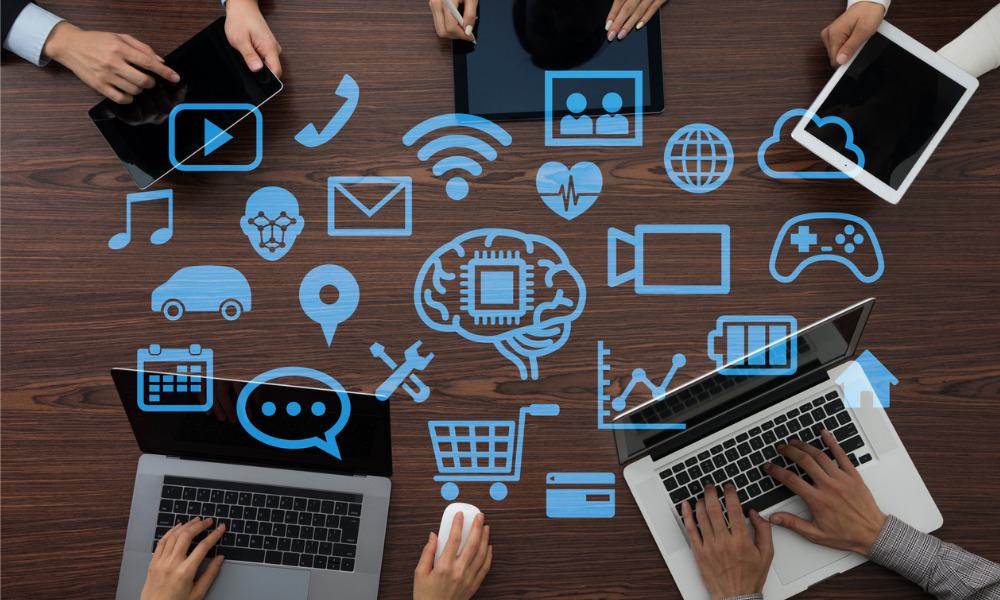 The question to ask
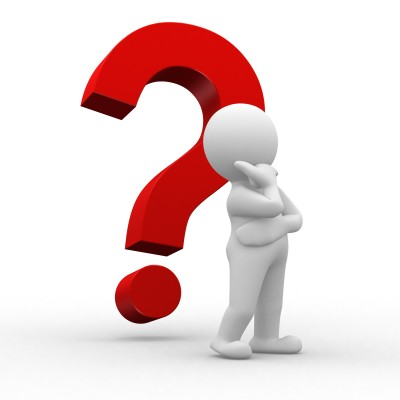 The question would therefore be on whether advantages of internet counselling supersede its disadvantages
Issues to be considered:
Informed consent, Disclosure and Confidentiality

Accuracy in assessment and monitoring effectiveness of interventions

Ethical challenges
Training
For Educational Psychologists and Counsellors
Professional Development for Teachers
Technology skills to deliver lessons online
Mental health and well-being training for the benefit of teachers and students 
Personalized training as an emerging trend to maintain student engagement online
Multicultural Counselling Competency (MCC) Training
Malaysia has a diverse religion and culture that express different beliefs and ways of life. 
All mental health workers must be capable to provide effective services and be culturally sensitive to every member of society who come from different cultural backgrounds
Multicultural Counselling Competency (MCC) Training
MCC is defined as 
Beliefs and attitudes 
Knowledge 
Skills, strategies and interventions
KEY TAKE AWAYS
Issues 
Miscommunication
inability to stick to professional code of ethics by some counselling psychologists
inability to assess and measure the success of online counselling sessions, and difficulty in keeping internet communications secure. 

Way Forward: 
DEVELOP policies and procedures related to technology use in the field of counselling psychology by involving clients in the process. 
TECHNOLOGICAL INTERVENTION affects therapeutic relationship, either positively or negatively AND the impact becomes part of the profession, hence must remain in the record.
Other areas of research:
Empowerment – community and women 
Gerontology  
Suicidal issues
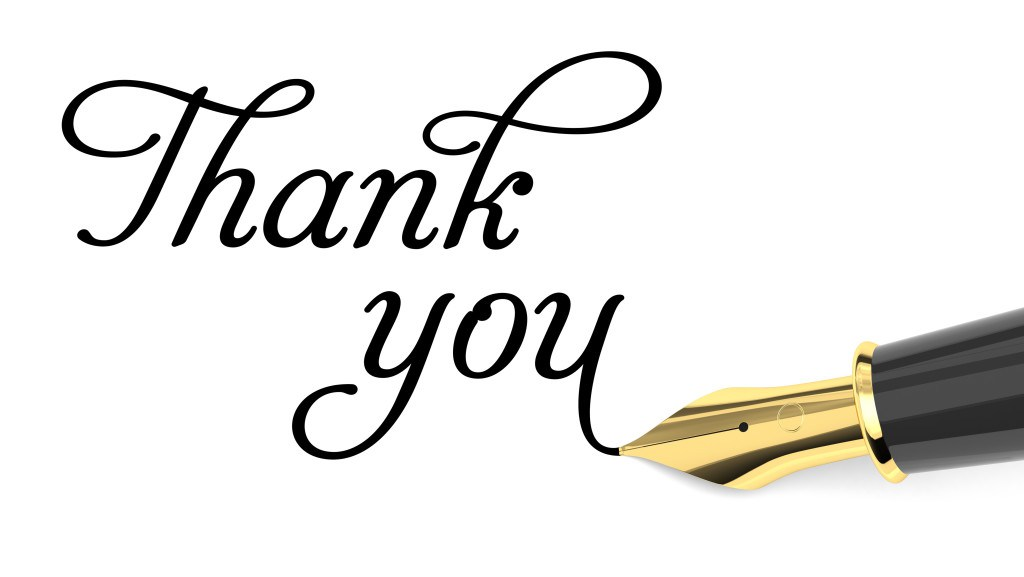 Dr. Azmawaty binti Mohamad Nor 
Department of Educational Psychology and Counselling 
University of Malaya  
azy_mn@um.edu.my